EĞİTİMDE TEKNOLOJİ KULLANIMI
Teknoloji, Eğitim ve toplum
Reigeluth, C. M., Garfinkle, R. J. (1994).  Systemic Change İn Education.  Englewood Cliffs: New Jersey.
Toplum ve Eğitim İlişkisi
Reigeluth, C. M., Garfinkle, R. J. (1994).  Systemic Change İn Education.  Englewood Cliffs: New Jersey.
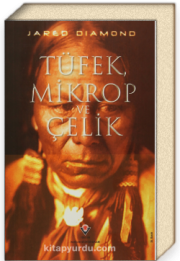 Kitaptaki temel düşünceler
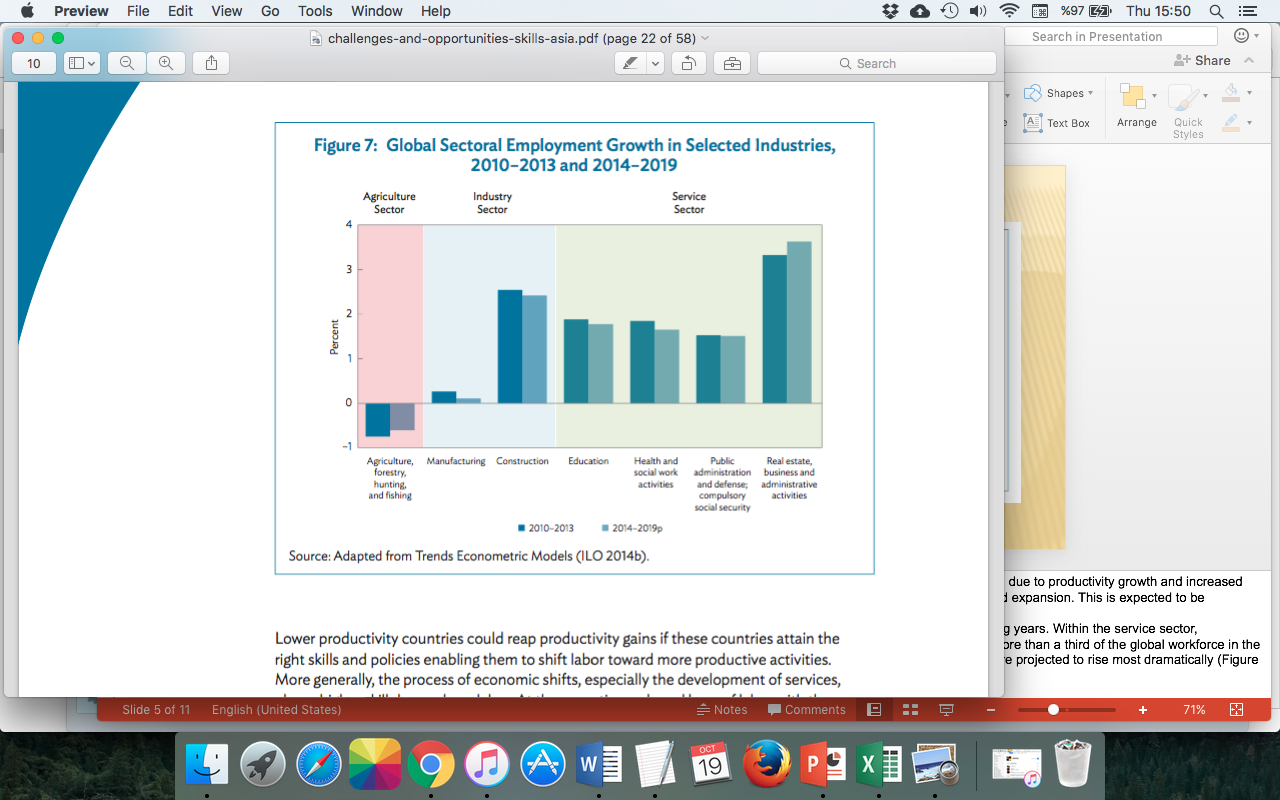 Research by McKinsey Global Institute (2012) of skills mismatch globally relies largely on educational qualifications but suggests that mismatches tend to vary by levels of development. In general, 
(i)  Low-income countries tend to have employment concentrated in low-skill jobs overall but face a surplus of workers with low-level skills alongside a shortage of workers to fill critical (if relatively limited) jobs requiring mid-level skills; 
(ii)  Mid-income countries tend to have roughly balanced supply and demand for workers with low-level and mid-level skills but face significant shortages of highly skilled workers to fill emerging occupations requiring advanced skills; and 
(iii)  Advanced countries tend to principally face skills mismatch characterized by having a surplus of workers with mid-level skills alongside a shortage of workers with advanced skills.
Source: Sungsup Ra • Brian Chin • Amy Liu 
Challenges And Opportunities For Skills Development In Asia Changing Supply, Demand, And Mismatches
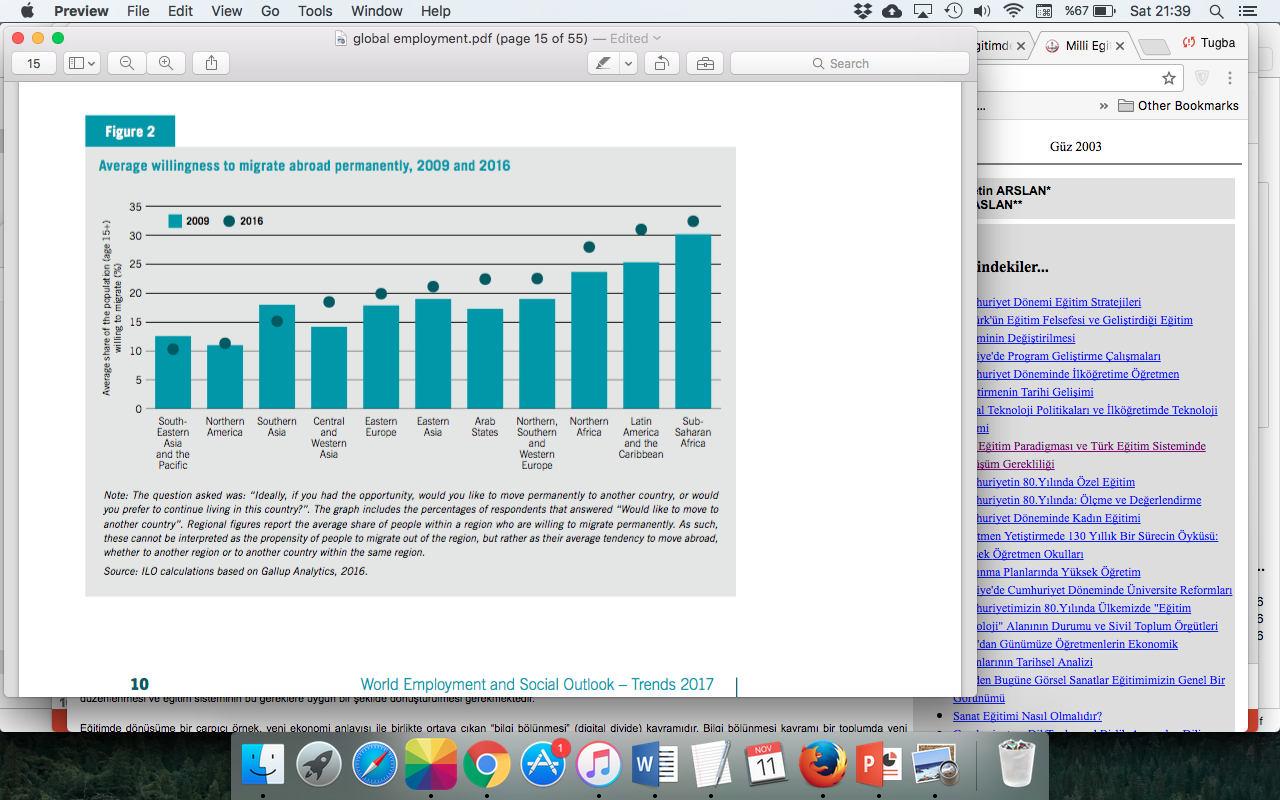 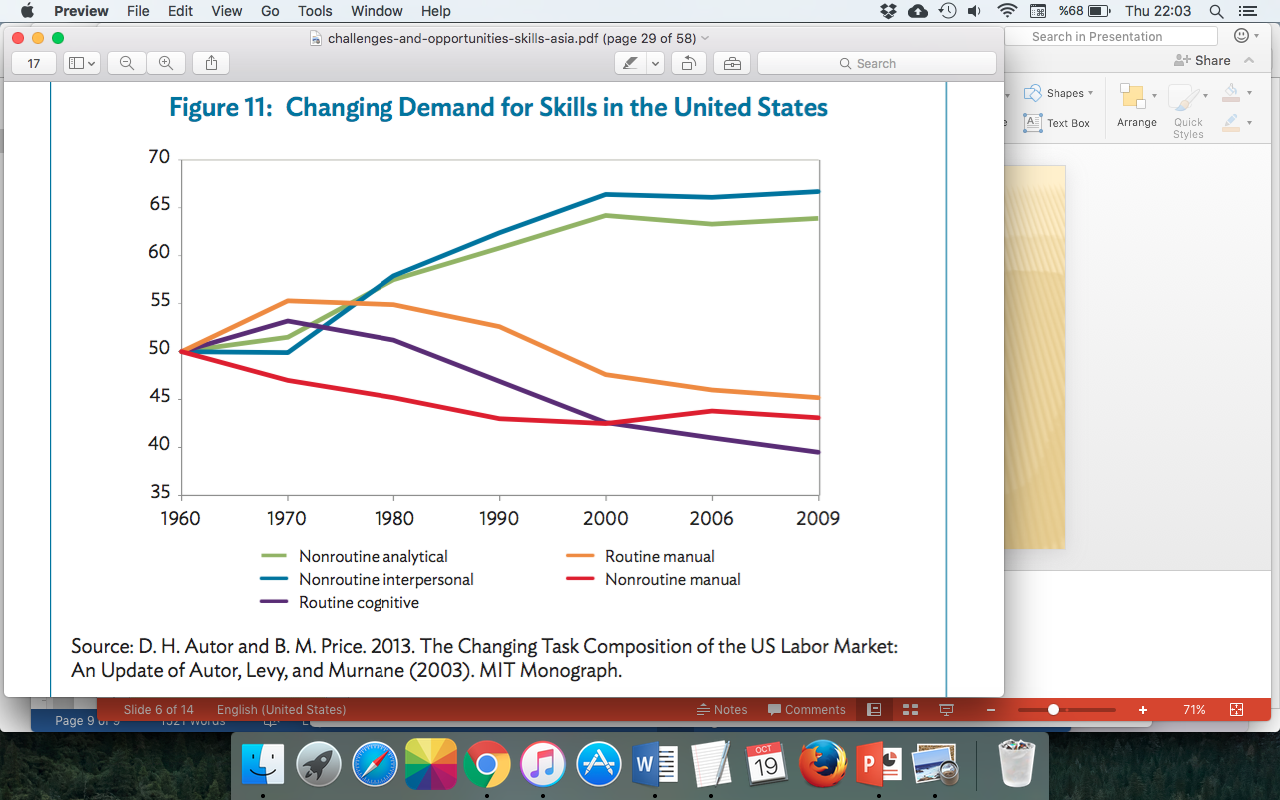 Teknolojinin Bireysel Psikolojiye Etkisi
Tutumlarımız, düşüncelerimiz, problem çözme yaklaşımlarımız ve psikolojik dengemiz teknolojideki değişimden etkilenmektedir. 

(A)Sosyallik
Siberpsikoloji
Medyanın filtresiz etkisi 
Bağımlılık – teknofobi
Kimlik çatışması
Dijital bölünme
11
Second lıfe ile eğitim
Sanal gerçeklik
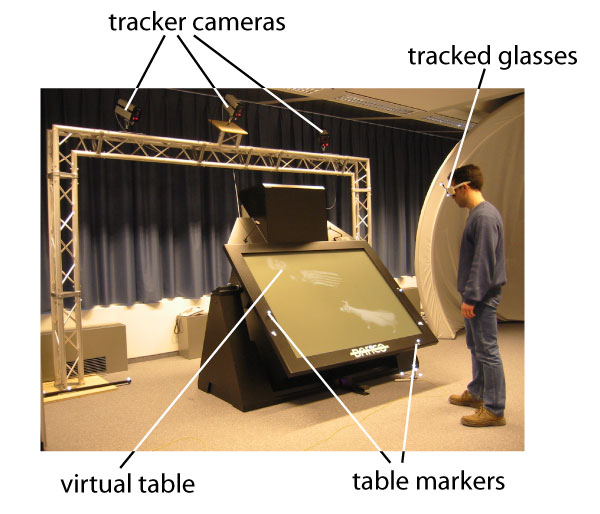 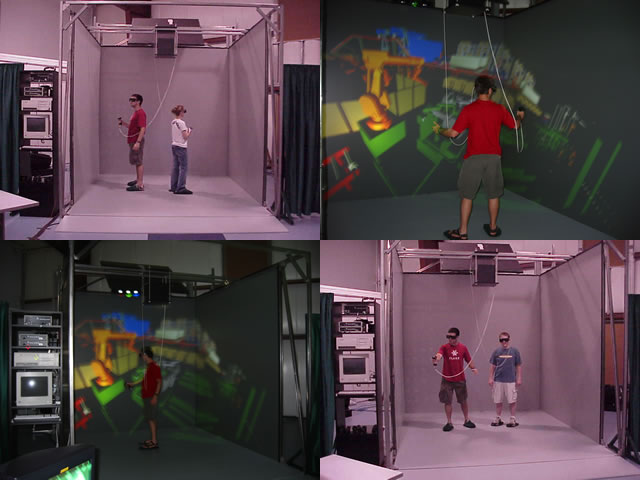 Değişen öğrenci profili
Daha az kitap ama daha çok oyun
Teknoloji okuryazarlığı yaşında düşüş
Farklı iletişim biçimleri
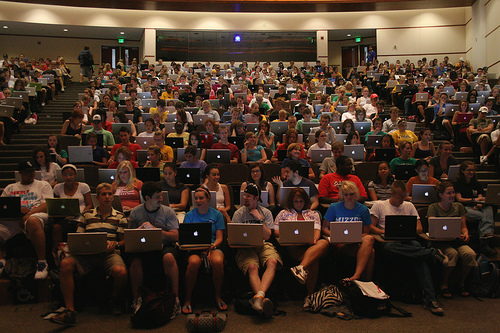 Eğitimde Bilgisayar Kullanımı
Bilgisayar Destekli Eğitim
Bilgisayar Eğitimi
Öğretim metodları
Ders verme / Sunum
Gösterme / modelleme
Bire bir öğretme
Alıştırma, test, geri bildirim
Bağımsız çalışma
Tartışma
Grup çalışması
Oyunlar
Simulasyonlar
Problem tabanlı öğrenme
BDE’nin avantajları
Öğrenme hızı
Bireysel farklılıklar
Çeşitlilik
Görece özgür öğrenme
Katılımcı öğrenme
Zamandan bağımsız öğrenme (asenkron)
Görsel çeşitlilik
Tekrar kullanılabilir
Bilgi yönetimi
BDE’nin dezavantajları
Donanım yetersizliği
Teknik destek
Sürekli güncelleme gerektirmesi
Psikososyal gelişimde sorunlar
Ergonomi
Maliyet